3rd Grade Parent Meeting
September 28, 2016
5:30pm
Assessments in 3rd Grade
MAP (Measure of Academic Progress)

AIMSWEB Math & Reading
RTI (Response to Intervention) Parent Packet

MCAs (Minnesota Comprehensive Assessments) are first given in 3rd grade

We introduce concepts at school. We need family support to reinforce them at home.

MCA test prep pages will go as we approach the test.
Homework
Monthly reading calendar is due on the 1st school day of the next month (Start in Oct.). They will count for a reading grade.
Language Arts homework 
   used to be weekly, this 
   year reading calendars 
   will be their language 
   arts homework
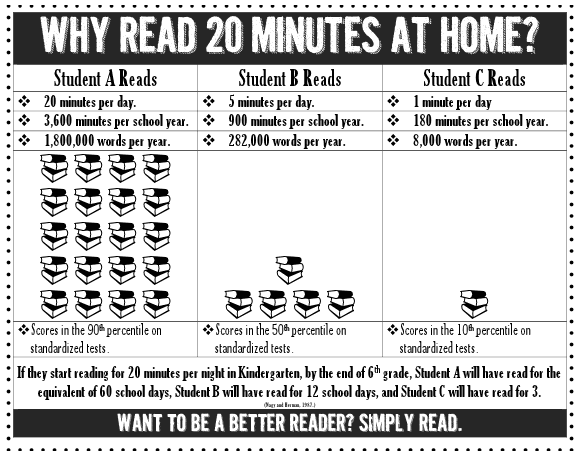 Homework
Math homework is due the following day
Teachers will help students highlight questions that are to be done independently at home.

Consequence for homework not returned:  (including reading calendars) working during our Flexible Work Time
Flexible Work Time
is just that- flexible!

Might be used for: 
more instruction
to finish any work (homework or class work)
interventions
behavior conferences
anything really

It is up to teacher discretion
Language Arts
New curriculum this year
Whole group instruction of skills
Independent practice of those skills
Daily 5
Guided Reading
Math: Experience Groups
Each unit we will pre-assess all students to determine their prior knowledge and experience

Based on the results, we will group students with similar experience
Teachers rotate which group they teach
Each unit the groups of students will likely change

Why?
Students are able to move at a pace that suits them
Teachers can focus their instruction on the skills and strategies each group needs
We did this the past seven years and had much success and positive feedback

We plan to start experience math groups with chapter 2
Science/Social Studies Switch
Ms. Nord – Social Studies (Government)
Ms. Gibbs– Science (Animals)
Ms. Pollnow – Science (Sound)
Mrs. Behm – Social Studies (Ancient Civilizations)
Ms. Eichhorn– Engineering (Membranes)

About 6 weeks per rotation
Thank you for joining us!